Rovnice s neznámou ve jmenovateli
Stejní jmenovatelé
Různí jmenovatelé
cvičení 1
cvičení 3
cvičení 2
cvičení 4
cvičení 5
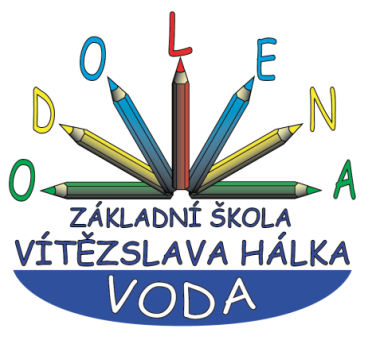 cvičení 6
cvičení 7
Autor materiálu: Mgr. Martin Holý     
Další šíření materiálu je možné pouze se souhlasem autora
Rovnice s neznámou ve jmenovateli - stejní jmenovatelé
1) Vyřešte rovnici a proveďte zkoušku
a)
/ .x
5x – 3 = 2x
/ -2x + 3
3x = 3
/ :3
x = 1
L = P
Rovnice s neznámou ve jmenovateli - stejní jmenovatelé
1) Vyřešte rovnici a proveďte zkoušku
b)
/ .2x
5x – 6 = 2x
/ -2x + 6
3x = 6
/ :3
x = 2
L = P
Rovnice s neznámou ve jmenovateli - stejní jmenovatelé
1) Vyřešte rovnici a proveďte zkoušku
/ .(x – 2)
c)
x – 4 = 3x – 6
/ -3x + 4
/ :(-2)
– 2x = – 2
x = 1
L = P
P = 3
Rovnice s neznámou ve jmenovateli - stejní jmenovatelé
1) Vyřešte rovnici a proveďte zkoušku
/ .(1 + 2x)
d)
7x = 3 + 6x
/ -6x
x = 3
P = 3
L = P
Rovnice s neznámou ve jmenovateli - stejní jmenovatelé
1) Vyřešte rovnici a proveďte zkoušku
/ .(y - 1)
e)
/ -2y - 1
/ :(-1)
-y = -3
y = 3
L = P
Rovnice s neznámou ve jmenovateli - stejní jmenovatelé
1) Vyřešte rovnici a proveďte zkoušku
/ .3x
f)
2x – 3 = 4x +5
/ -2x + 3
-2x = 8
/ :(-2)
x = -4
L = P
Rovnice s neznámou ve jmenovateli - stejní jmenovatelé
1) Vyřešte rovnici a proveďte zkoušku
/ .(a + 6)
g)
/ +3a - 12
/ :3
a = -10
L = P
Rovnice s neznámou ve jmenovateli - stejní jmenovatelé
1) Vyřešte rovnici a proveďte zkoušku
!!!
/ .x
h)
5x + 4 = 4
/ -4
/ :5
5x = 0
x = 0
Rovnice nemá řešení
Rovnice s neznámou ve jmenovateli - stejní jmenovatelé
1) Vyřešte rovnici a proveďte zkoušku
/ .(2x - 4)
i)
3x – 2 = x +10
/ -x + 2
/ :2
2x = 12
x = 6
L = P
Rovnice s neznámou ve jmenovateli - stejní jmenovatelé
1) Vyřešte rovnici a proveďte zkoušku
/ .(x - 1)
j)
3x + 9 = 0
/ -9
/ :3
3x = -9
x = -3
L = P
Rovnice s neznámou ve jmenovateli - stejní jmenovatelé
2) Vyřešte rovnici a proveďte zkoušku
/ .(a + 5)
a)
/ -a + 4
4a = 16
/ :4
a = 4
L = P
Rovnice s neznámou ve jmenovateli - stejní jmenovatelé
2) Vyřešte rovnici a proveďte zkoušku
/ .(y - 3)
b)
2y – 3 = 5
/ + 3
2y = 8
/ :2
y = 4
L = P
Rovnice s neznámou ve jmenovateli - stejní jmenovatelé
2) Vyřešte rovnici a proveďte zkoušku
/ .(x + 2)
c)
/ +2x - 1
/ :5
5x = 5
x = 1
L = P
Rovnice s neznámou ve jmenovateli - stejní jmenovatelé
2) Vyřešte rovnici a proveďte zkoušku
/ .x
d)
/ -3x + 3
2x = 2
/ :2
x = 1
L = P
Rovnice s neznámou ve jmenovateli - stejní jmenovatelé
2) Vyřešte rovnici a proveďte zkoušku
/ .5a
e)
7a – 6 = 5a
/ -5a + 6
/ :2
2a = 6
a = 3
L = P
Rovnice s neznámou ve jmenovateli - stejní jmenovatelé
2) Vyřešte rovnici a proveďte zkoušku
!!!
/ .x
f)
x + 1 = 1 – 3x
/ +3x - 1
4x = 0
/ :4
x = 0
Rovnice nemá řešení
Rovnice s neznámou ve jmenovateli - stejní jmenovatelé
2) Vyřešte rovnici a proveďte zkoušku
/ .(x + 2)
g)
/ :2
x = 5
L = P
Rovnice s neznámou ve jmenovateli - stejní jmenovatelé
2) Vyřešte rovnici a proveďte zkoušku
/ .(x + 1)
h)
/ :(-3)
x = 1
L = P
Rovnice s neznámou ve jmenovateli - stejní jmenovatelé
2) Vyřešte rovnici a proveďte zkoušku
!!!
/ .(x – 2)
i)
/ :(-4)
x = 2
Rovnice nemá řešení
Rovnice s neznámou ve jmenovateli - stejní jmenovatelé
2) Vyřešte rovnici a proveďte zkoušku
/ .(y - 3)
j)
/ :2
y = 6
L = P
Rovnice s neznámou ve jmenovateli - různí jmenovatelé
3) Vyřešte rovnici a proveďte zkoušku
/ .12x
a)
3
4
4x – 4 = 3x + 6
/ - 3x + 4
x = 10
L = P
Rovnice s neznámou ve jmenovateli - různí jmenovatelé
3) Vyřešte rovnici a proveďte zkoušku
/ .2x
b)
2
6 = 1 + 2x
/ - 2x - 6
/ :(-2)
-2x = -5
L = P
Rovnice s neznámou ve jmenovateli - různí jmenovatelé
3) Vyřešte rovnici a proveďte zkoušku
/ .x.(2 - x)
c)
/ - 7x - 14
14 – 7x = 7x
-14x = -14
/ :(-14)
x = 1
L = P
Rovnice s neznámou ve jmenovateli - různí jmenovatelé
3) Vyřešte rovnici a proveďte zkoušku
/ .(x + 4).(x - 1)
d)
2x - 2 = 3x + 12
/ - 3x + 2
-x = 14
/ :(-1)
x = -14
L = P
Rovnice s neznámou ve jmenovateli - různí jmenovatelé
3) Vyřešte rovnici a proveďte zkoušku
/ .(2x - 9).(x - 6)
e)
5x - 30 = 8x - 36
/ - 8x + 30
-3x = -6
/ :(-3)
x = 2
L = P
Rovnice s neznámou ve jmenovateli - různí jmenovatelé
3) Vyřešte rovnici a proveďte zkoušku
/ .3x.(2x + 1)
f)
/ +7
15x – 14x - 7 = 0
x = 7
L = P
Rovnice s neznámou ve jmenovateli - různí jmenovatelé
3) Vyřešte rovnici a proveďte zkoušku
g)
/ .(x + 11).(x + 9)
4x + 36 = 3x + 33
/ - 3x - 36
x = -3
L = P
Rovnice s neznámou ve jmenovateli - různí jmenovatelé
3) Vyřešte rovnici a proveďte zkoušku
/ .2.(3x + 2)
h)
2x – 2 + 15x +10 = 18x + 12
17x +8 = 18x + 12
/ - 18x - 8
-x  = 4
/ .(-1)
x = -4
L = P
Rovnice s neznámou ve jmenovateli - různí jmenovatelé
4) Vyřešte rovnici a proveďte zkoušku
/ .2x
a)
x
2
2
4 + 3x = 10
/ - 4
3x = 6
/ :3
x = 2
L = P
Rovnice s neznámou ve jmenovateli - různí jmenovatelé
4) Vyřešte rovnici a proveďte zkoušku
/ .10x
b)
x
10
2
50 + 4 = 9x
54 = 9x
/ :9
x = 6
L = P
Rovnice s neznámou ve jmenovateli - různí jmenovatelé
4) Vyřešte rovnici a proveďte zkoušku
c)
/ .6x
2x
6
3
9 – 30 + 14x = 0
/ +21
14x = 21
/ :14
L = P
Rovnice s neznámou ve jmenovateli - různí jmenovatelé
4) Vyřešte rovnici a proveďte zkoušku
d)
/ .12x
3
x
4
6
13 = 13x
/ :13
x = 1
L = P
Rovnice s neznámou ve jmenovateli - různí jmenovatelé
4) Vyřešte rovnici a proveďte zkoušku
e)
/ .20x
4
x
20
10
10 + 40 + 12 - 11x  = 20x
/ +11x
62 = 31x
/ :31
x = 2
L = P
Rovnice s neznámou ve jmenovateli - různí jmenovatelé
4) Vyřešte rovnici a proveďte zkoušku
f)
/ .72x
6
8
3
x
9
9 + 8 + 6 + 3 = 13x
26 = 13x
/ :13
x = 2
L = P
Rovnice s neznámou ve jmenovateli - různí jmenovatelé
4) Vyřešte rovnici a proveďte zkoušku
g)
/ .28x
7x
28
2
4
2x
7
21 + 22 - 7x = 32 + 28 + 10x
-7x + 43 = 10x + 60
/ -10x - 43
-17x = 17
/ :(-17)
L = P
x = -1
Rovnice s neznámou ve jmenovateli - různí jmenovatelé
4) Vyřešte rovnici a proveďte zkoušku
h)
/ .24x
8x
x
3
6
12
60 + 27 - 16x = 6 + 11x
-16x + 87 = 11x + 6
/ -11x - 87
-27x = -81
/ :(-27)
x = 3
L = P
Rovnice s neznámou ve jmenovateli - různí jmenovatelé
5) Vyřešte rovnici a proveďte zkoušku
/ .(x – 1).(x + 1)
a)
3x – 3 – 2x – 2 = 0
x – 5 = 0
/ + 5
x = 5
L = P
Rovnice s neznámou ve jmenovateli - různí jmenovatelé
5) Vyřešte rovnici a proveďte zkoušku
/ .6x
b)
2
3
6x – 4x + 20 = 60 - 3x
/ +3x -20
5x = 40
/ :5
x = 8
L = P
Rovnice s neznámou ve jmenovateli - různí jmenovatelé
5) Vyřešte rovnici a proveďte zkoušku
/ .(x + 3).(x – 1)
c)
9x – 9 – 6x – 18 = 0
/ +27
3x = 27
/ :3
x = 9
L = P
Rovnice s neznámou ve jmenovateli - různí jmenovatelé
5) Vyřešte rovnici a proveďte zkoušku
/ .(x + 5).(5x – 1)
d)
5x – 1 – 4x – 20 = 0
/ +21
x = 21
L = P
Rovnice s neznámou ve jmenovateli - různí jmenovatelé
5) Vyřešte rovnici a proveďte zkoušku
/ .4.(3a +1)
e)
8a + 12 – 3a – 1 = 4a + 20
5a + 11 = 4a + 20
/ -4a - 11
a = 9
L = P
Rovnice s neznámou ve jmenovateli - různí jmenovatelé
5) Vyřešte rovnici a proveďte zkoušku
/ .(y - 2).(3y + 1)
f)
6y + 2 – 4y + 8 = 0
/ -10
2y = -10
/ :2
y = -5
L = P
Rovnice s neznámou ve jmenovateli - různí jmenovatelé
5) Vyřešte rovnici a proveďte zkoušku
/ .(x + 3).(x - 2)
g)
2x – 4 – x – 3 = 0
x – 7 = 0
/ +7
x = 7
L = P
Rovnice s neznámou ve jmenovateli - různí jmenovatelé
5) Vyřešte rovnici a proveďte zkoušku
/ .15x
h)
3
5
15x – 5x - 5 = 3x + 9
/ -3x + 5
7x = 14
/ :7
x = 2
L = P
Rovnice s neznámou ve jmenovateli - různí jmenovatelé
6) Vyřešte rovnici a proveďte zkoušku
/ .x.(10 + x)
a)
10x+ x2 – 60 - 6x = x2
4x - 60= 0
/ +60
4x = 60
/ :4
x = 15
L = P
Rovnice s neznámou ve jmenovateli - různí jmenovatelé
6) Vyřešte rovnici a proveďte zkoušku
/ .(x – 2).(x + 4)
b)
x2 + 4x = x2  - 2x -3x +6
4x = -5x + 6
/ +5x
L = P
9x = 6
/ :9
Rovnice s neznámou ve jmenovateli - různí jmenovatelé
6) Vyřešte rovnici a proveďte zkoušku
/ .(6 – x).(x - 3)
c)
2x – 6 - x2 + 3x = 6x - x2  + 12 - 2x
5x - 6= 4x + 12
/ -4x + 6
x = 18
L = P
Rovnice s neznámou ve jmenovateli - různí jmenovatelé
6) Vyřešte rovnici a proveďte zkoušku
/ .x.(x + 1)
d)
4x2 + 4x - 2x - 2= x2  + x + 3x2
2x - 2 = x
/ -x + 2
x = 2
L = P
Rovnice s neznámou ve jmenovateli - různí jmenovatelé
6) Vyřešte rovnici a proveďte zkoušku
/ .(x - 3).(3x - 7)
e)
3x2 - 7x + 9x - 21= 3x2  - 9x – x +3
2x – 21 = -10x + 3
/ +10x + 21
12x = 24
/ :12
x = 2
L = P
Rovnice s neznámou ve jmenovateli - různí jmenovatelé
6) Vyřešte rovnici a proveďte zkoušku
/ .(x + 1).(x – 1)
f)
(2x +1).(x  - 1)+(x + 1).(x + 1) = 3.(x2 – 1)
2x2 - 2x + x - 1 + x2 + x  + x + 1 = 3x2 - 3
3x2 + x   = 3x2 - 3
x = -3
L = P
Rovnice s neznámou ve jmenovateli - různí jmenovatelé
6) Vyřešte rovnici a proveďte zkoušku
/ .(x + 1).(x – 1)
g)
(x +1).(x + 1)–(x + 3).(x - 1) = 4x - 4
x2 + x + x + 1 -(x2 - x + 3x - 3) = 4x - 4
x2 +2x + 1 - x2 + x - 3x + 3 = 4x - 4
4 = 4x - 4
/ +4
8 = 4x
/ :4
x = 2
L = P
Rovnice s neznámou ve jmenovateli - různí jmenovatelé
6) Vyřešte rovnici a proveďte zkoušku
/ .(x + 1).(x + 2)
h)
(3x +2).(x + 1)–(x - 1).(x +2) = 2.(x2 + 2x + x + 2)
3x2 + 3x + 2x + 2 -(x2 + 2x – x - 2) = 2x2 + 6x + 4
3x2 +5x + 2 - x2 - x + 2 = 2x2 + 6x + 4
2x2 + 4x + 4 = 2x2 + 6x + 4
/ -6x - 4
-2x = 0
/ :(-2)
L = P
Rovnice s neznámou ve jmenovateli - různí jmenovatelé
7) Vyřešte rovnici a proveďte zkoušku
a)
/ .2.(x - 2)
2x – 2 = x + 2
/ -x + 4
x = 4
L = P
Rovnice s neznámou ve jmenovateli - různí jmenovatelé
7) Vyřešte rovnici a proveďte zkoušku
b)
/ .(x - 3).(x + 3)
2x - 6 = x - 4
/ -x + 6
x = 2
L = P
Rovnice s neznámou ve jmenovateli - různí jmenovatelé
7) Vyřešte rovnici a proveďte zkoušku
c)
/ .(x - 4).(x - 4)
5x - 4 = 3x - 12
/ -3x + 4
2x = - 8
/ :2
x = -4
L = P
Rovnice s neznámou ve jmenovateli - různí jmenovatelé
7) Vyřešte rovnici a proveďte zkoušku
d)
/ .6.(x - 3)
3
2
9x - 3 = 8x + 2
/ -8x + 3
x = 5
L = P
Rovnice s neznámou ve jmenovateli - různí jmenovatelé
7) Vyřešte rovnici a proveďte zkoušku
e)
/ .2x.(x + 2)
5x  = 4x + 6
/ -4x
x = 6
L = P
Rovnice s neznámou ve jmenovateli - různí jmenovatelé
7) Vyřešte rovnici a proveďte zkoušku
f)
/ .(-1).(x - 1)
3x - 2 = -x + 2
/ +x + 2
4x = 4
/ :4
x = 1
Rovnice nemá řešení
Rovnice s neznámou ve jmenovateli - různí jmenovatelé
7) Vyřešte rovnici a proveďte zkoušku
g)
/ .(x - 2).(x + 2).(x + 2)
2x - 4 = x + 2
/ -x + 4
x = 6
L = P
Rovnice s neznámou ve jmenovateli - různí jmenovatelé
7) Vyřešte rovnici a proveďte zkoušku
h)
/ .3.(x - 5).(x + 5)
2x - 10 = 3x - 6
/ -3x + 10
-x = 4
/ .(-1)
x = -4
L = P
Rovnice s neznámou ve jmenovateli - různí jmenovatelé
Konec prezentace